Gender / Health
An overview of gender health inequalities in the UK
Reducing Health Inequalities – How Successful?

Learning Intentions:
• Be able to give evidence of the success (or otherwise) of the Scottish and UK Government’s attempts to improve health in Scotland.
• Be able to give reasons why the Scottish and UK Government’s have only been partially successful in their attempts to reduce health inequalities in Scotland.
Scotland’s Recent Health Record


For the vast majority of people in Scotland, life expectancy and health are improving:

• life expectancy continues to rise. 

In September 2010, average life expectancy at birth for Scotland was 75.4 years for men and 80.1 years for women.

• death rates from Scotland’s biggest killers (cancer, heart disease and stroke) are falling, as are mortality rates in other areas e.g. accidents, drug deaths, etc.
Life expectancy and health statistics are improving because:
• Health Care: record investment in the NHS is bringing about improvements in the quality of health care including better screening services with higher take-up rates; new treatments; better post-operative care.
• Health Education Campaigns e.g. ‘Healthy Living’, etc. Smoking and alcohol consumption amongst many sections of the population are falling. There is evidence to suggest more people are participating in exercise and generally, diet is improving.
• Environment: improved quality of housing, workplace and local environments.
• Income/Employment: For those in work here have been steady rises in income levels leading to a higher standard of living. Before recession, more people than ever before (30m in UK) in work. 
• Targeting of Benefits - Child Tax Credits, Pensioner Credits, etc. had led, until recently to reductions in poverty amongst some groups.
• Legislation - Ban on smoking in enclosed public places (2006), promotion of breast feeding (Breastfeeding Act 2007), etc.
How successful has Government been in reducing health inequalities?
Social Class / Geography 
The health gap between most affluent/most deprived areas in society is, if anything, widening. Since 1999, the average life expectancy among males in the poorest areas of Scotland has increased 1.4 years compared to 2.1 years for the rest of the country. For women the figures are 1.2 years and 1.6 years respectively. 

Note: Scotland remains behind many of our European neighbours in terms of life expectancy.
How successful has Government been in reducing health inequalities?

Gender
Differences in death rates narrowing  because men 
beginning to take notice of  the health message and 
there is evidence that more young women are making 
the wrong lifestyles choices 
‘ladette culture’
More are smoking
Drinking
Increasing use of ‘social’ drugs.
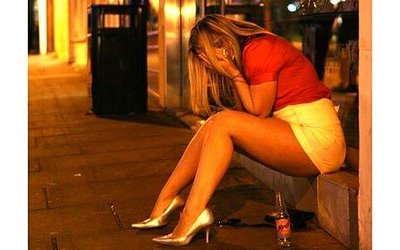 Why continued social class/geographic health inequalities?
• the stress of growing up in a poor family, within a poor environment, then having a low paid job, etc., will take generations to overcome .
 ‘biology of poverty’ – hereditary factors
• the poor/those in poorest areas know what is good for them but continue to make worse health choices. The healthiest/wealthiest are most likely to respond to the health promotion message whereas poor often seek out ‘feel good factor’ to overcome ‘poverty of life’.
BBC link
• despite extra resources being allocated to poorest areas, there is evidence that wealthier areas still receive a disproportionate level of expenditure to need. This is known as the ‘inverse health care law’.
• the standard of living of the wealthiest is increasing fastest. Despite MW, New Deal, targeting of benefits, etc., as wealth is linked to health, the gap has grown.
Why Continued Gender Health Inequalities?
Men die earlier because they: 
• respond less well to health message (‘too macho’); women visit GP far more often than men.
• fail to take less care of their bodies e.g. visit GP or male clinics or are ignorant e.g. of prostrate or testicular cancer.
• eat, drink alcohol and are suffering the effects of smoking more or are more likely to take illegal drugs.
• take part in more ‘risk taking activities e.g. drive too fast, dangerous sports, etc.
• are more violent - murders or suicides.
• do more manual (heavy lifting) or physically stressful jobs.
Women have more ill-health because:

• although women’s incomes are improving, on average, they are below that of men (83% 2009 for full-time and 58% for part-time employment). Leads to poorer standard of living, greater poverty and more stress.

• stress of having or caring for children or elderly relatives leads to greater mental health problems.
11
Heading: ‘Reducing Health Inequalities – How Successful?’
1. Give two pieces of information to show that life expectancy and health are improving in Scotland.
2. Briefly explain two reasons why life expectancy / health are improving in Scotland.
3.     “The social class / geography health gap is disappearing.” 
						~ Chatty Donya.
What evidence is there to oppose Chatty Donya?
4. Give two reasons for the continuation of the social class/geography health gap.
5. Give two reasons to explain the continuation of the gender health gap.